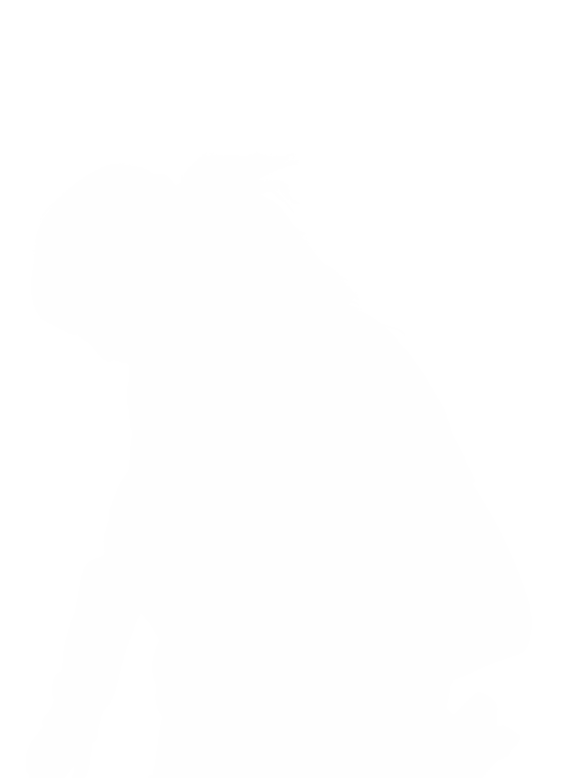 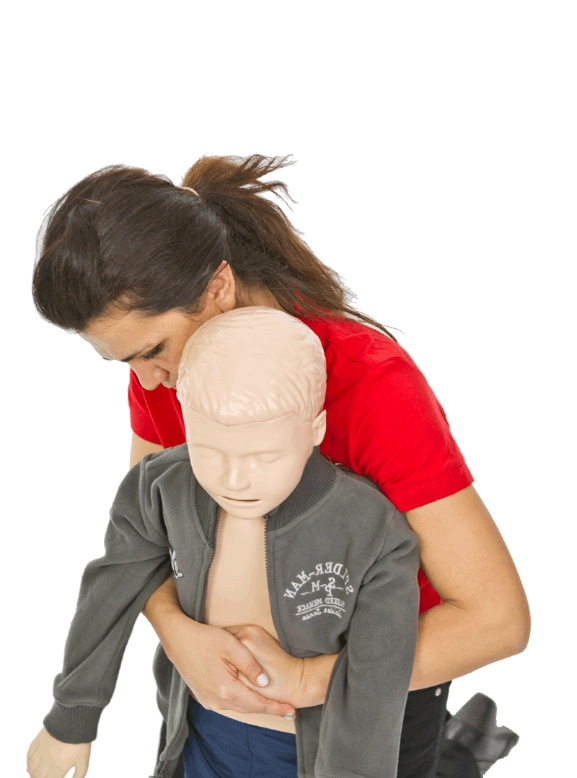 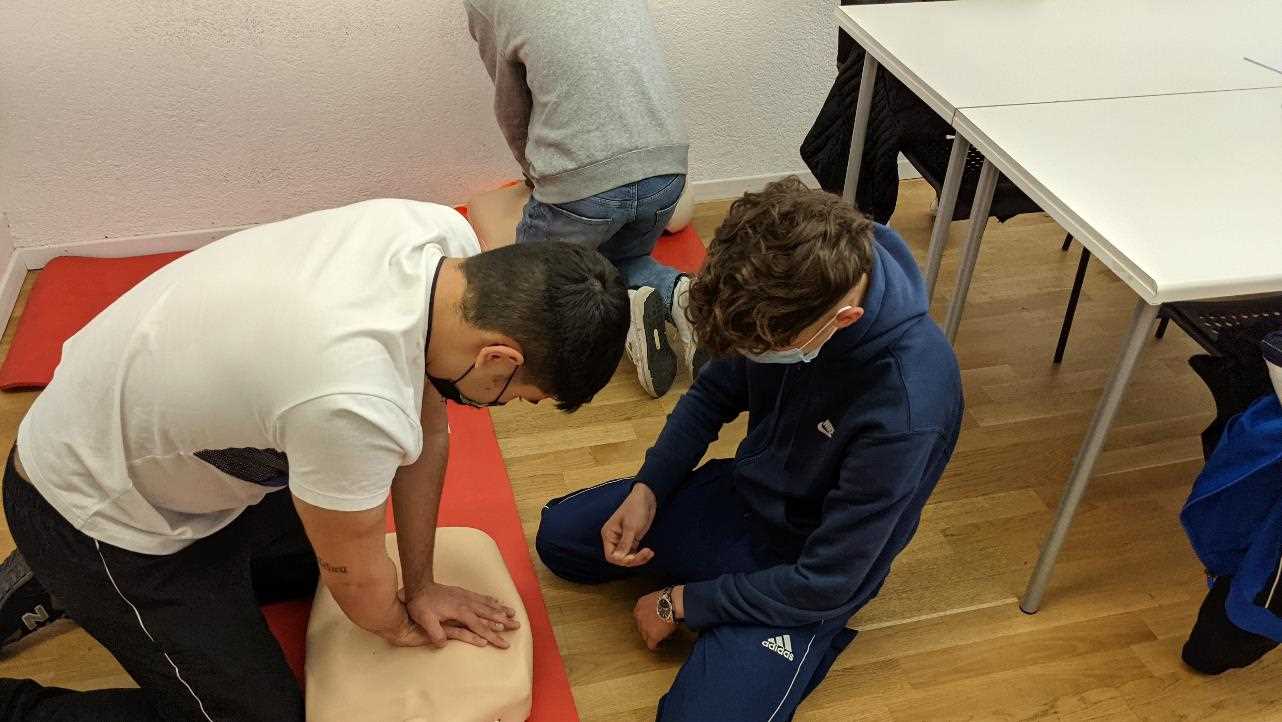 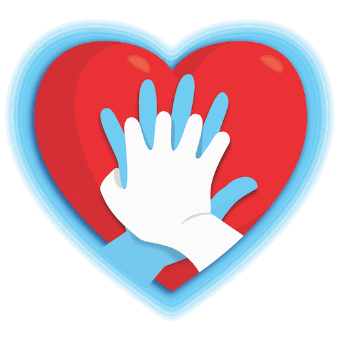 تم :کمک های اولیه
قالب پاورپوینت کمک های اولیه
عنوان فرعی ارائه خود را وارد کنید
تحلیل و بررسی
تجزیه و تحلیل داده ها
این یک واقعیت ثابت است که یک خواننده خواهد بود 
حواس پرتی توسط محتوای قابل خواندن یک صفحه زمانی که 
نگاهی به چیدمان آن نکته استفاده از لورم اپیسوم این است 
که دارای توزیع کم و بیش نرمال حروف است
، برخلاف استفاده از «محتوا در اینجا».
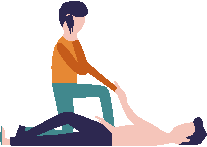 یک پاورپوینت مدرن دریافت کنید
ارائه پاورپوینت مدرنی را دریافت کنید که به زیبایی طراحی شده است.
آسان برای تغییر رنگ، عکس و متن..
این متن را می توان با متن خود جایگزین کرد
من امیدوارم و معتقدم که این الگو زمان، پول و.
فرآیندها
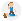 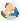 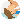 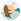 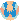 کمک های اولیه
کمک های اولیه
کمک های اولیه
کمک های اولیه
کمک های اولیه
انواع مختلفی از معابر لورم اپیسوم در دسترس است، اما اکثریت آنها آسیب دیده اند
انواع مختلفی از معابر لورم اپیسوم در دسترس است، اما اکثریت آنها آسیب دیده اند
انواع مختلفی از معابر لورم اپیسوم در دسترس است، اما اکثریت آنها آسیب دیده اند
انواع مختلفی از معابر لورم اپیسوم در دسترس است، اما اکثریت آنها آسیب دیده اند
انواع مختلفی از معابر لورم اپیسوم در دسترس است، اما اکثریت آنها آسیب دیده اند
تحلیل و بررسی
عنوان محتوا را اضافه کنید
عنوان محتوا را اضافه کنید
عنوان محتوا را اضافه کنید
عنوان محتوا را اضافه کنید
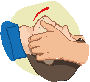 شما به سادگی می توانید مخاطبان خود را تحت تاثیر قرار دهید و به ارائه های خود جذابیت و زیبایی بی نظیری اضافه کنید.
شما به سادگی می توانید مخاطبان خود را تحت تاثیر قرار دهید و به ارائه های خود جذابیت و زیبایی بی نظیری اضافه کنید.
شما به سادگی می توانید مخاطبان خود را تحت تاثیر قرار دهید و به ارائه های خود جذابیت و زیبایی بی نظیری اضافه کنید.
شما به سادگی می توانید مخاطبان خود را تحت تاثیر قرار دهید و به ارائه های خود جذابیت و زیبایی بی نظیری اضافه کنید.
سبک اینفوگرافیک
عنوان مطالب
عنوان مطالب
عنوان مطالب
عنوان مطالب
ارائه پاورپوینت مدرنی را دریافت کنید که به زیبایی طراحی شده است. من امیدوارم و معتقدم که این الگو وقت شما را خواهد داشت.
ارائه پاورپوینت مدرنی را دریافت کنید که به زیبایی طراحی شده است. من امیدوارم و معتقدم که این الگو وقت شما را خواهد داشت.
ارائه پاورپوینت مدرنی را دریافت کنید که به زیبایی طراحی شده است. من امیدوارم و معتقدم که این الگو وقت شما را خواهد داشت.
ارائه پاورپوینت مدرنی را دریافت کنید که به زیبایی طراحی شده است. من امیدوارم و معتقدم که این الگو وقت شما را خواهد داشت.
عنوان مطالب
ارائه پاورپوینت مدرنی را دریافت کنید که به زیبایی طراحی شده است.
عنوان مطالب
ارائه پاورپوینت مدرنی را دریافت کنید که به زیبایی طراحی شده است.
سبک اینفوگرافیک
متن شما در اینجا
متن شما در اینجا
متن شما در اینجا
متن شما در اینجا
شما به سادگی می توانید مخاطبان خود را تحت تاثیر قرار دهید و جذابیت و جذابیت منحصر به فردی را به خود اضافه کنید ارائه ها 
من امیدوارم و معتقدم که این الگو زمان، پول و اعتبار شما را جلب کند.
شما به سادگی می توانید مخاطبان خود را تحت تاثیر قرار دهید و جذابیت و جذابیت منحصر به فردی را به خود اضافه کنید ارائه ها 
من امیدوارم و معتقدم که این الگو زمان، پول و اعتبار شما را جلب کند.
شما به سادگی می توانید مخاطبان خود را تحت تاثیر قرار دهید و جذابیت و جذابیت منحصر به فردی را به خود اضافه کنید ارائه ها 
من امیدوارم و معتقدم که این الگو زمان، پول و اعتبار شما را جلب کند.
شما به سادگی می توانید مخاطبان خود را تحت تاثیر قرار دهید و جذابیت و جذابیت منحصر به فردی را به خود اضافه کنید ارائه ها 
من امیدوارم و معتقدم که این الگو زمان، پول و اعتبار شما را جلب کند.
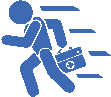 سبک اینفوگرافیک
اضافه کردن متن
اضافه کردن متن
ارائه پاورپوینت
 ساده
Simple PowerPoint Presentation
متن شما در اینجا
متن شما در اینجا
متن شما در اینجا
متن شما در اینجا
شما به سادگی می توانید مخاطبان خود را تحت تاثیر قرار دهید و به ارائه های خود جذابیت و زیبایی بی نظیری اضافه کنید. ارائه پاورپوینت مدرنی را دریافت کنید که به زیبایی طراحی شده است. آسان برای تغییر رنگ، عکس و متن.
شما به سادگی می توانید مخاطبان خود را تحت تاثیر قرار دهید و به ارائه های خود جذابیت و زیبایی بی نظیری اضافه کنید. ارائه پاورپوینت مدرنی را دریافت کنید که به زیبایی طراحی شده است. آسان برای تغییر رنگ، عکس و متن.
شما به سادگی می توانید مخاطبان خود را تحت تاثیر قرار دهید و به ارائه های خود جذابیت و زیبایی بی نظیری اضافه کنید. ارائه پاورپوینت مدرنی را دریافت کنید که به زیبایی طراحی شده است. آسان برای تغییر رنگ، عکس و متن.
شما به سادگی می توانید مخاطبان خود را تحت تاثیر قرار دهید و به ارائه های خود جذابیت و زیبایی بی نظیری اضافه کنید. ارائه پاورپوینت مدرنی را دریافت کنید که به زیبایی طراحی شده است. آسان برای تغییر رنگ، عکس و متن.
منابع
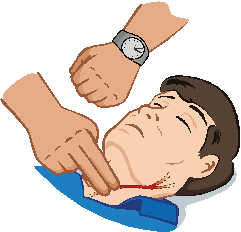 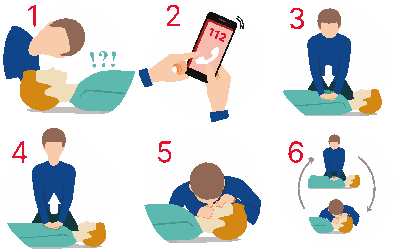 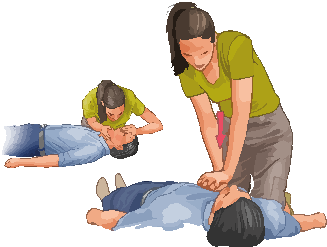 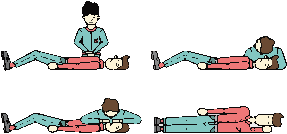 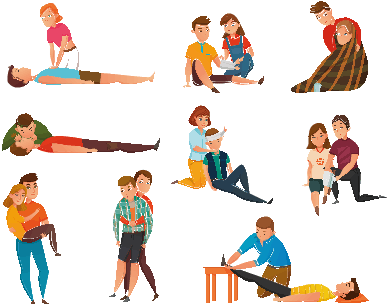 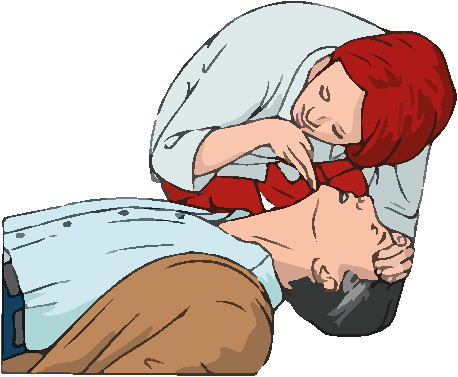 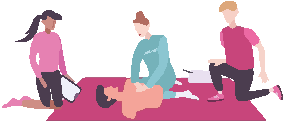